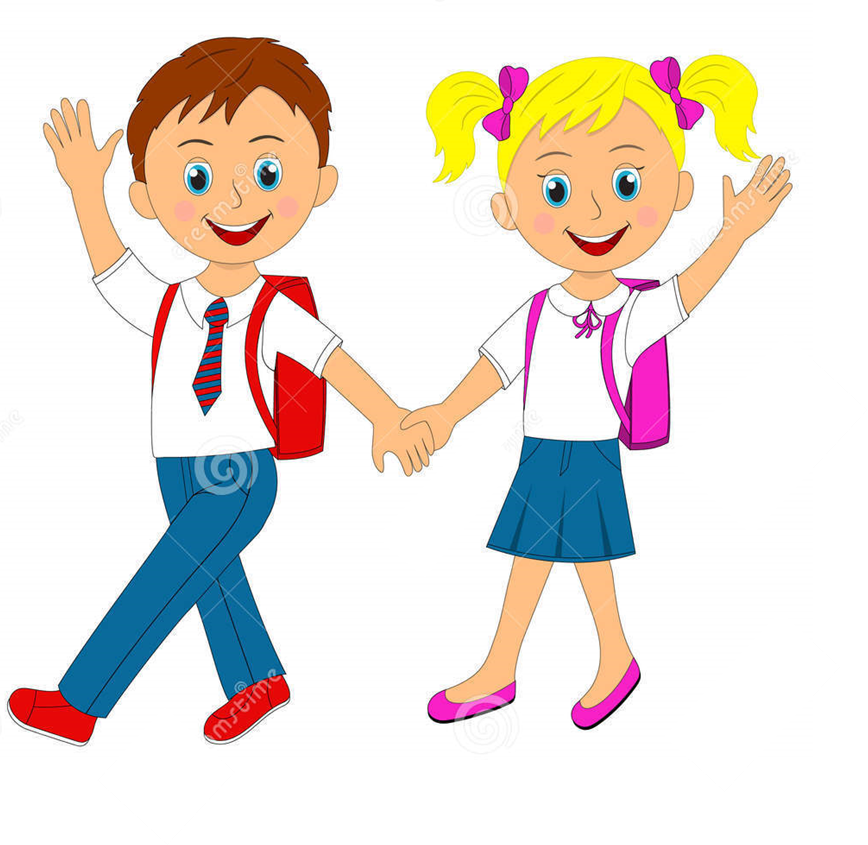 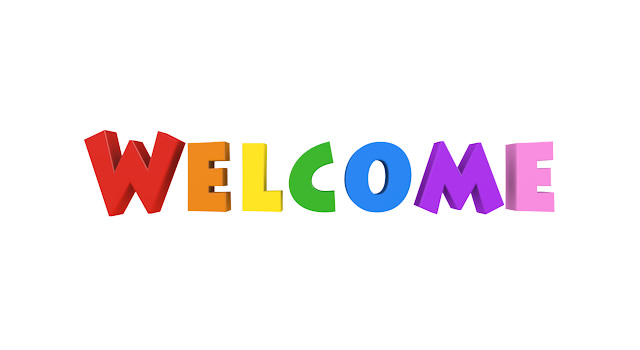 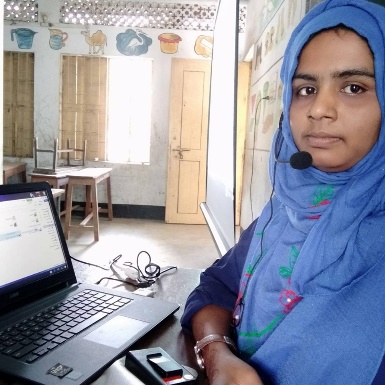 Mst.poli khatun                     
                     ASISSTANT TEACHER

PAIKOSHA  GOVT. PRIMARY SCHOOL
Sub: English 
Class: Two
Lesson : Lucky the circle.
        Parts of the lesson: Activity-B
        Page No-42
Safety environment by greetings song.
Hello! Hello! How are you?
I’m well, I’m good.
I’m great, I’m wonderful.

Hello! Hello! How are you?
I’m fine! I’m great today.
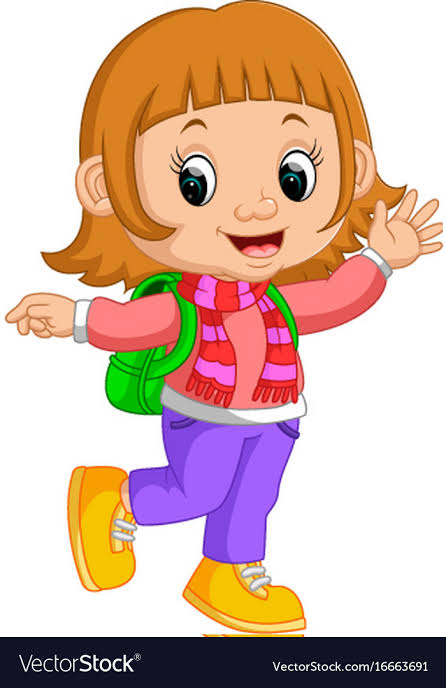 Checking home work and Justify the previous lesson.
Our today’s lesson is too--
Lucky the circle
Activity-B
LEARNING OUTCOMES
By end of the lesson students will be able to-------
Listening: 3.1.2 understand simple questions and statements about familiar  objects.
Speaking: 1.1.2 say simple words and phrases with proper sounds and stress.
                3.1.2 understand simple questions and statements about familiar  objects.
Who is she?
What kind of shape is Lucky?
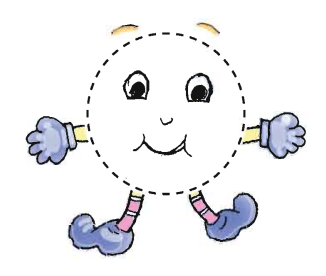 is round.
Lucky
Who are they?
What kind of shapes are Sumon and salam?
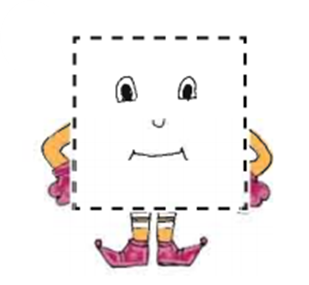 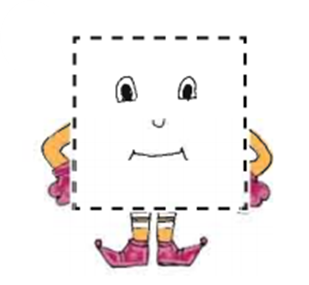 Sumon
Salam
and
are square.
Let’s recite the rhyme “Lucky the circle.”
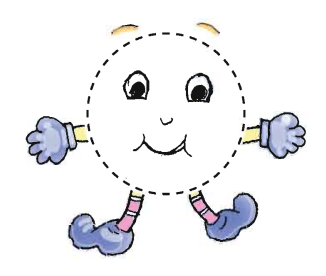 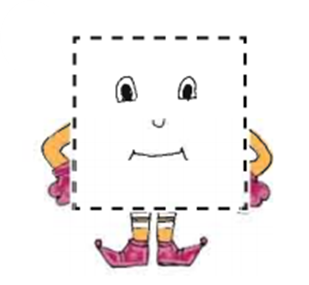 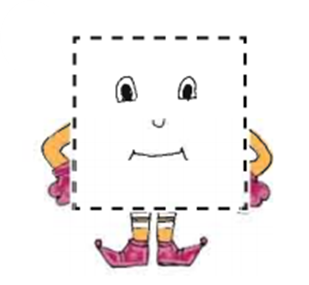 Open your English book at page-42 and see the Activity-B
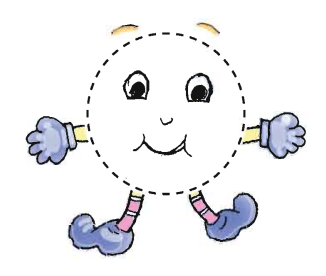 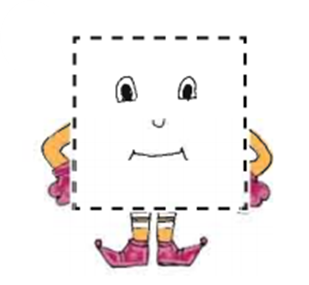 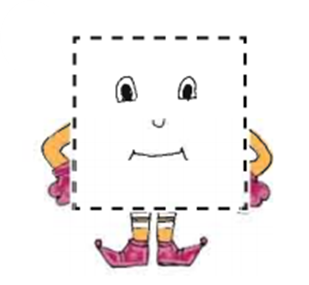 What shape is Lucky?
What kind of sides are Sumon and Salam?
How many sides are Sumon ?
How many sides are Salam ?
Read and say.
My name’s Lucky.
I like you!
I am round! .
Colour me blue .
We’re Sumon and Salam.
Our sides are straight
Now count them
from 1 to 8!
Identifying weak students and taking to cure.
One day one word
Read and say.
with
সাথে
Spell out the word - SGW
Find out the letters that are made by the word -----.
x
n
i
h
t
k
c
w
r
m
Find out the correct word------.
with
wath
weth
whit
Say the missing letter.
w-th
wit-
wi-h
-ith
Write the word to your notebook.
with
উইথ
সাথে
তারিখঃ  ০০/০০/০০
Home work
Page 33 will be well read and written.
That’s all for today. Goodbye. See you tomorrow.
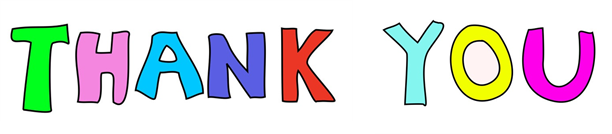